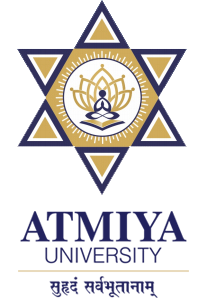 Variable
Variable is a storage address, paired with an associated symbolic name, which contains some known or unknown quantity of information referred to as a value.
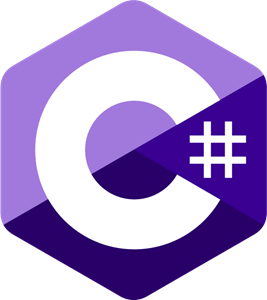 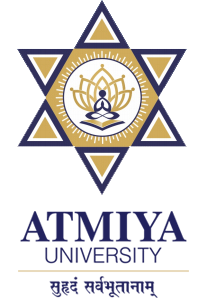 Introduction
It must be declared prior to their use.
The type of a variable cannot change during its lifetime.
The name can contain letters, digits, and the underscore character.
The first character of the name must be a letter. The underscore is also a legal first character, but its use is not recommended at the beginning of a name. C# is case-sensitive; thus, the names count and Count refer to two different variables.
C# keywords can't be used as variable names.
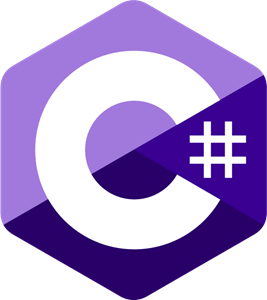 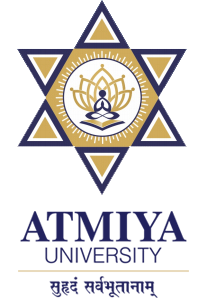 A Closer Look at Variables
Declaring a variable
Syntax: type var-name; 
where type is the data type of the variable and var-name is its name.
Initializing a Variable
Syntax: type var-name = value;
Here, value is the value that is given to the variable when it is created. The value must be compatible with the specified type.
Dynamic Initialization
C# allows variables to be initialized dynamically, using any expression valid at the point at which the variable is declared.
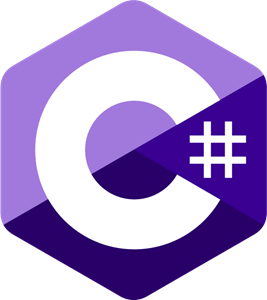 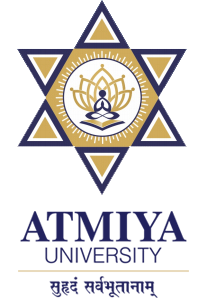 Implicitly Typed Variables
An implicitly typed variable is declared using the keyword var, and it must be initialized.
The compiler uses the type of the initializer to determine the type of the variable.
However, beginning with C# 3.0, it became possible to let the compiler determine the type of a local variable based on the value used to initialize it. This is called an implicitly typed variable.
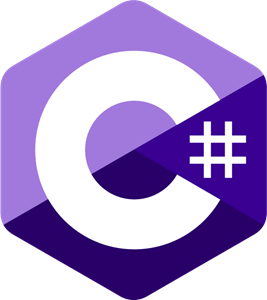 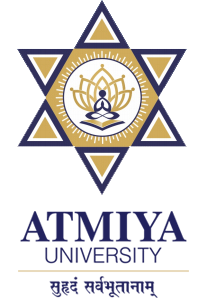 Thank You
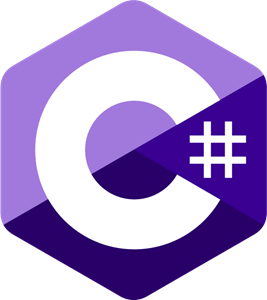